Жаворонки(полевой жаворонок)
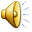 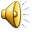 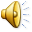 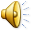 Покацкая Евгения Алексеевна
Прилетают в начале марта
Длина  - 18 см. Масса - 40гр.
Окрас помогает маскироваться в траве и на земле
Питаются насекомыми маллюсками
А также, семена, цветки, почки, проростки
Любят купаться в пыли
Гнездо помещают в ямке от следа копыта или роется самими птицами
Звук песни раздается на километры
Пение самцов звучит почти сутки
Сокол -  главный враг
На зимовку улетают в сентябре
Спасибо за внимание